EXPOSICION PREVIA A LA OBTENCION DEL TITULO DE INGENIERO EN FINANZAS AUDITOR C.P.A.
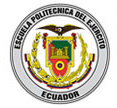 ANALISIS DE LA GESTIÓN FINANCIERA DE LA COMPAÑÍA “ELECTRIFICACIONES DEL ECUADOR S.A.”(ELECDOR) CON BASE AL MODELO BENEFICIO-COSTO Y PROPUESTA DE MEJORAMIENTO
CAPITULO I GENERALIDADES
Antecedentes
La Empresa
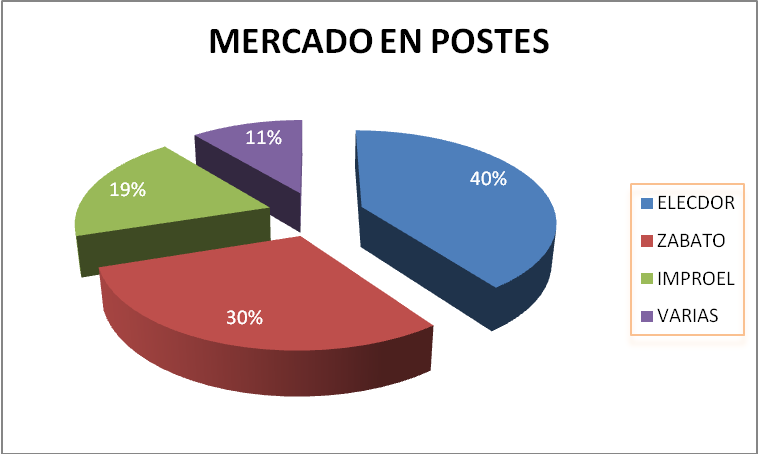 ORGANIGRAMA ESTRUCTURAL
ORGANIGRAMA FUNCIONAL
Presidente y Secretario J.G.A.
Junta General de Accionistas
Directorio
Presidente
Vicepresidente
Gerente Ejecutivo
Representante Legal
PRODUCTOS Y SERVICIOS
POSTES DE HORMIGON
MONTAJES ELECTROMECANICOS Y TELEFONICA
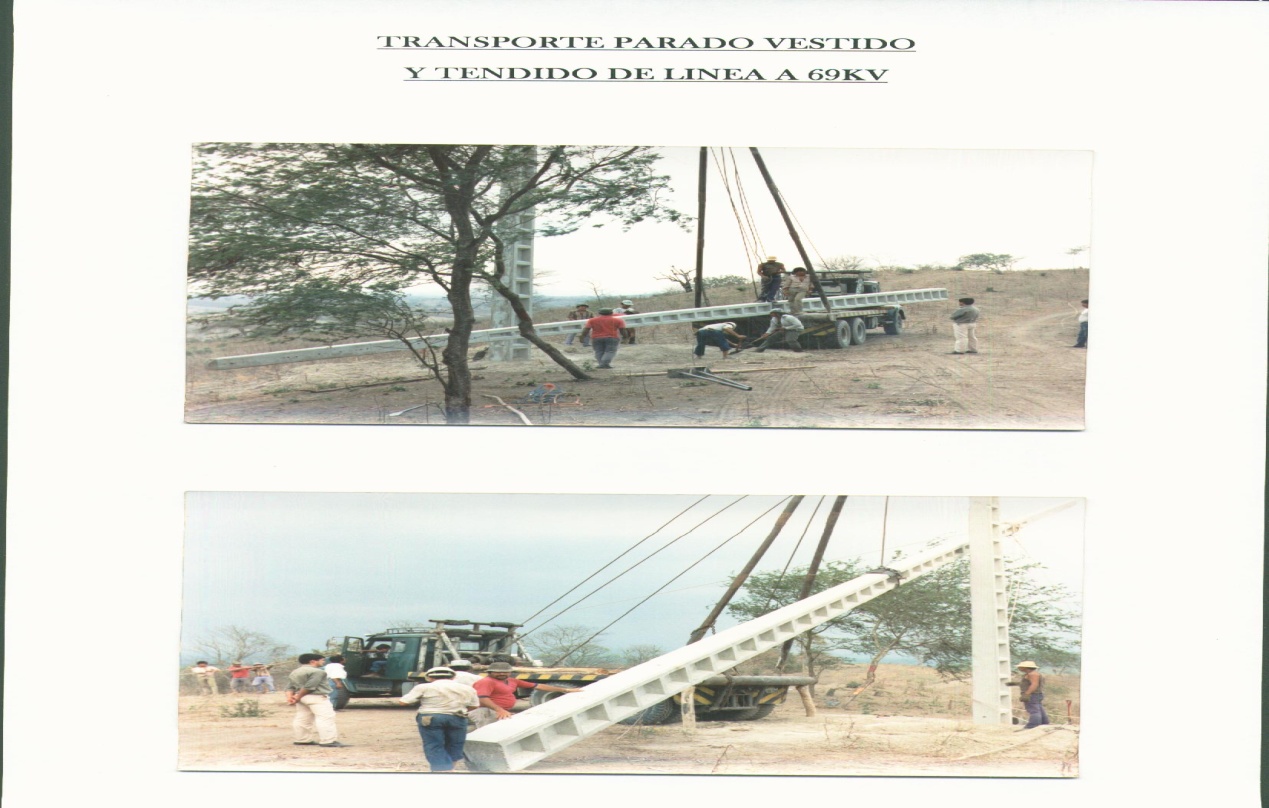 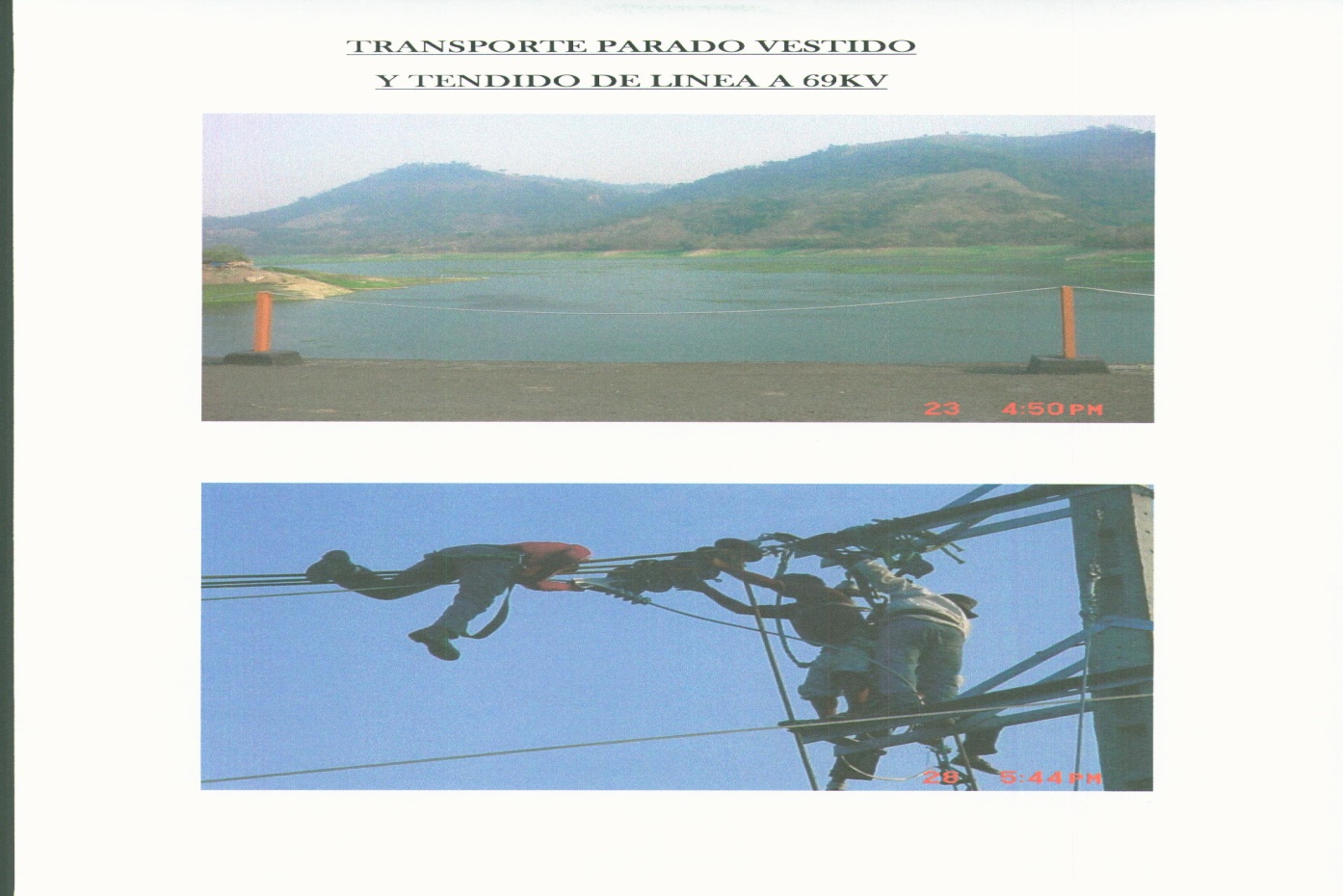 CAPITULO II ANALISIS SITUACIONAL
MACROAMBIENTE
Factor Político
Factor Económico
Factor Geográfico
Factor Legal
Factor Tecnológico
COMPETIDORES POTENCIALES
AMENAZA
PODER NEGOCIADOR
PODER NEGOCIADOR
RIVALIDAD ENTRE COMPETIDORES
PROVEEDOR
COMPRADOR
SUSTITUTOS
AMENAZA
MODELO DE LAS CINCO FUERZAS DESARROLLADA POR EL DR. M. PORTER  AL ANALIZAR  LA ESTRUCTURA COMPETITIVA DE LOS MERCADOS.
ANALISIS SITUACIONAL
A NIVEL MICROAMBIENTE
POSIBLES
COMPETIDORES
2
PODER
PROVEEDORES
SUSTITUTOS
47
0
1
3
PODER
COMPRADORES
4
RIVALIDAD
RESUMEN DE PORTER Y DIAGRAMA ARAÑA
DIAGRAMA DE ARAÑA
ANALISIS INTERNO
De los recursos humanos

De la gestión ejecutiva

Del área administrativa contable

Del área productiva
Análisis FODA
CAPITULI III ANALISIS ESTADOS FINANCIERO
ANALISIS HORIZONTAL
AÑO 2010 – 2011

Activos         61.45%

Costo en Curso       405%

Pasivos         85.52%

Provisiones        1252% 

Patrimonio        28%

Resultados       45.10%
AÑO 2011 – 2012

Activos         10.11%

P. Incobrables        51.8% 

Pasivos          22.95%

Proveedores        100.6%

Patrimonio        15.23%

Resultados       28.11%
AÑO 2012 – 2013

Activos         5.31%

Caja Bancos        3139%

Pasivos         15.24%

Proveedores        28.95%

Patrimonio        8,9%

Resultados       225%
ANALISIS HORIZONTAL DEL ESTADO DE RESULTADOS
GASTOS
ANALISIS VERTICAL BALANCE GENERAL
ANALISIS VERTICAL BALANCE GENERAL
ANALISIS VERTICAL BALANCE GENERAL
ANALISIS VERTICAL ESTADO DE RESULTADOS
ESTADO DE CAMBIOS
Según el análisis podemos observar que la compañía no tiene cambios significativos en la posición financiera.

En lo que se refiere a la reserva de capital la ley de compañías requiere que por lo menos el 10% de la utilidad anual sea apropiada como fondo de reserva legal hasta que ésta como mínimo alcance el 50% del capital social
Esta reserva no es disponible para el pago de dividendos en efectivo pero puede ser capitalizada en su totalidad según disponga la junta general de accionistas.

En cuanto a la capital social se a mantenido con un valor nominal en acciones de 1 U.S.D. por cada acción

En el periodo 2013 se puede observar que existe un aumento de capital de 124000.00 U.S.D
ESTADO DE FLUJO DE EFECTIVO
2011
2012
Las depreciaciones de los activos van de acuerdo a las normas de contabilidad
problemas en las cobranzas
los inventarios y otros activos han aumentado
los beneficios sociales han aumentado
no existen cuentas incobrables
Las cuentas por cobrar han aumentado
Los inventarios han disminuido
Las cuentas por pagar han disminuido
Se han incrementado las inversiones
ESTADO DE FLUJO DE EFECTIVO
2013
Pérdida la compañía
Las cuentas por cobrar han aumentado
Los inventarios han disminuido
Las cuentas por pagar han disminuido
Existe un incremento en propiedad planta y equipo
ANÁLISIS DE LOS INDICADORES FINANCIEROS
ELECDOR S.A.
ZABATO
ANÁLISIS DE LOS INDICADORES FINANCIEROS
ELECDOR S.A.
ZABATO
ANÁLISIS DE LOS INDICADORES FINANCIEROS
ELECDOR S.A.
ZABATO
ANÁLISIS DE LOS INDICADORES FINANCIEROS
ELECDOR S.A.
ZABATO
PROCESOS CRITICOS
Análisis del proceso de venta de productos y servicios.
Análisis del proceso de la producción
Análisis de las compras.
Análisis de las Cobranzas
CAPITULO IV PROPUESTA DEL PLAN DE NEGOCIOS
Resumen Ejecutivo
Objetivos
Misión
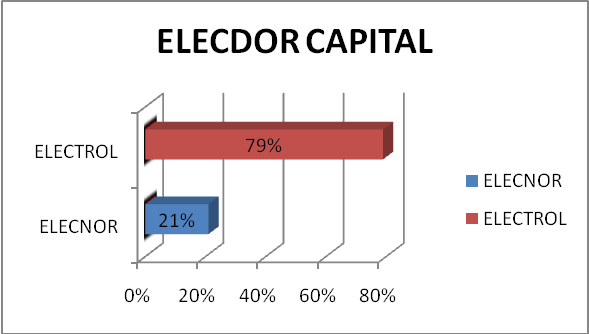 Visión
Competencia
MERCADO
2012
Mercado Objetivo
Postes de Hormigón
2014
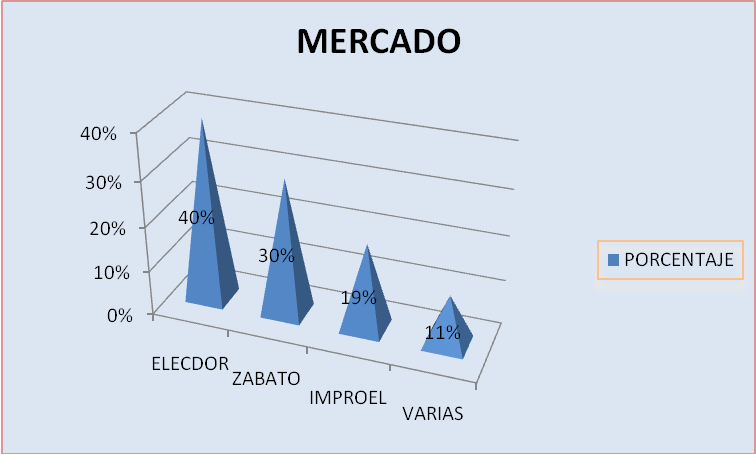 Montajes Electromecánicos
Barreras de Entrada
Identificación con la Marca
Acceso de Materias Primas
Requerimiento de Capital
Experiencia y efectos de aprendizaje
Regulación de la Industria
Fortalezas
Debilidades
Ventaja Competitiva
La Marca
Diseño Estructural

Plazos de Entrega

Respaldo Multinacional
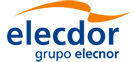 Productos
POSTES DE HORMIGON
MONTAJES ELECTROMECANICOS
TELEFONIA
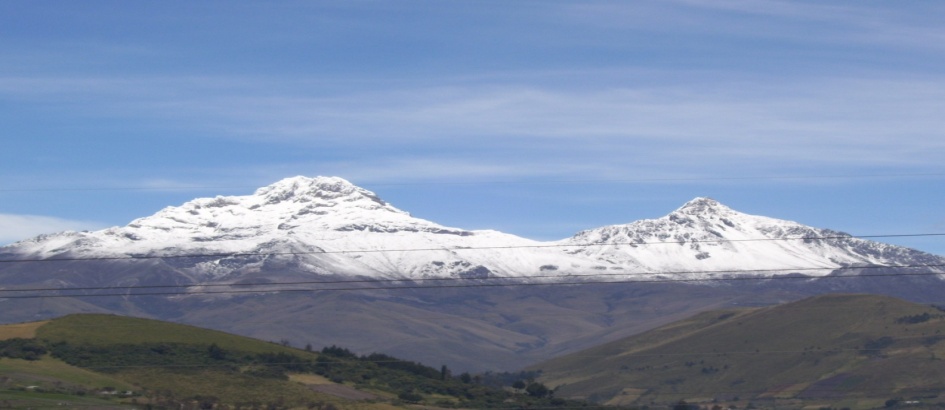 Modelo del negocio y plan financiero
Composición de producción y ventas, actual y proyectada, que permita el desarrollo del modelo de negocio y plan financiero:
Obtener un 6% de aumento constante en las ventas
8% de aumento en las utilidades en fabricación de postes
10% de aumento en las utilidades en montajes.
PREVISIONES
RESULTADOS ENCONTRADOS
APALANCAMIENTOS
GANANCIA POR ACCION
FINANCIEROS
OPERATIVO
CONBINADOS
PRINCIPALES RIESGOS
Análisis de riesgo
Plan de Contingencia
INDICES DE CONTROL
INDICE DE INGRESOS
INDICE DE PERDIDA
COSTO TOTAL OPERACIONAL
ESTABLECIMIENTO DE LA ESTRATEGIA GENERICA, BASADO EN   MODELO B – C (BENEFICIO – COSTO)
ANALISIS DE LA EMPRESA
CLIENTES
COMPETIDORES
POSICION DE LA EMPRESA
PODER DE LOS PROVEEDORES
SUSTITUTOS
BARRERAS DE ENTRADA
CREACION DEL VALOR
MODELO B-C PARA 2 PRODUCTOS DE MAYOR SALIDA
REDUCCION DE COSTOS
INCREMENTO DE BENEFICIOS
VOLUNTAD DE PAGO
Poste de 9/350 R
Beneficios otorgados al producto por el cliente
Calidad
Durabilidad
Acabado final limpio
Puntualidad en la entrega
Incremento del precio 
0%
3%
5%
7%
9%
11%